mb-reu.ku.edu
REU Program:  The Stressed Life of Cells
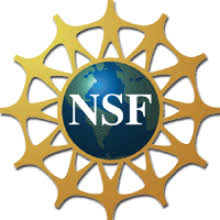 10-week Summer Research Program
May 20—July 26, 2024
The University of Kansas (Lawrence, Kansas)
Housing and meals provided
Travel allowance
$6,000 stipend
No application fee
RESEARCH AREAS
 
		Microbiology				Cancer biology					Biochemistry
		Neurobiology				Molecular biology 				Genetics
		Developmental biology		Computational biology 			Virology